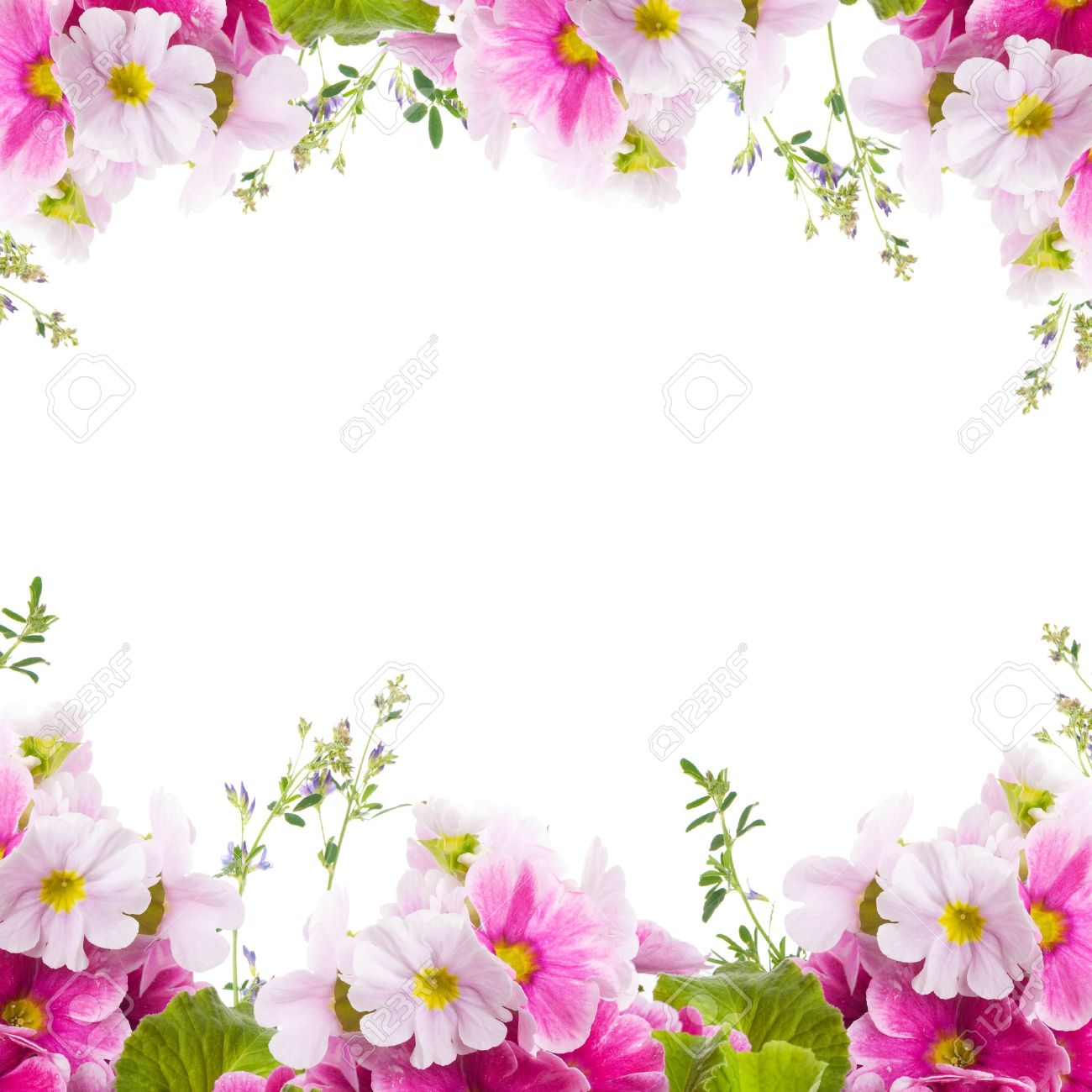 CHÀO MỪNG CÁC THẦY, CÔ GIÁO ĐẾN VỚI TIẾT HỌC GIÁO DỤC CÔNG DÂN 6
Trường: THCS Phúc Đồng
           Lớp: 7B
Gv: NguyễnThị Tú Anh
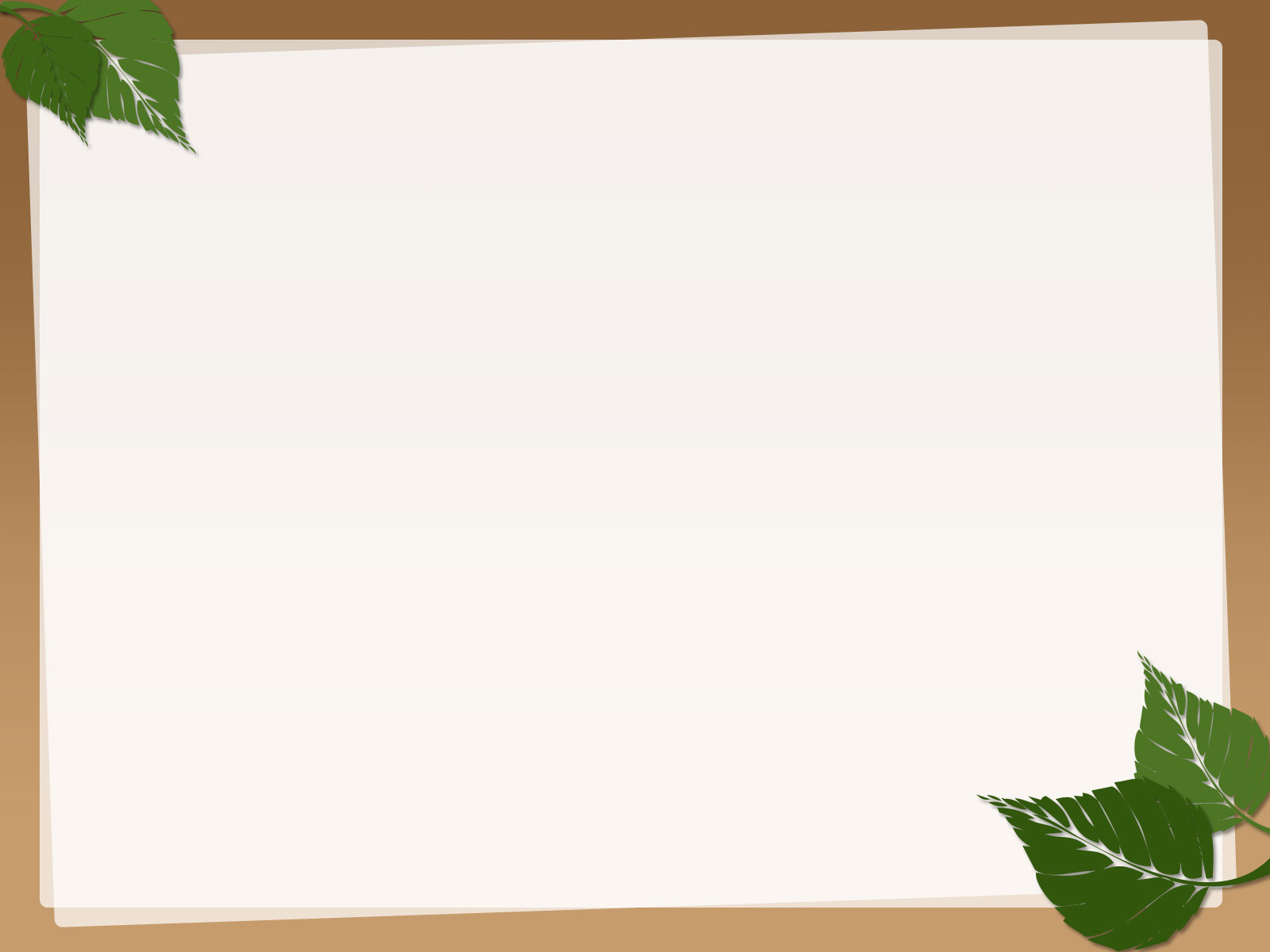 Tiết 13 - Bài 10

TÍCH CỰC TỰ GIÁC TRONG CÁC HOẠT ĐỘNG TẬP THỂ, HOẠT ĐỘNG XÃ HỘI.
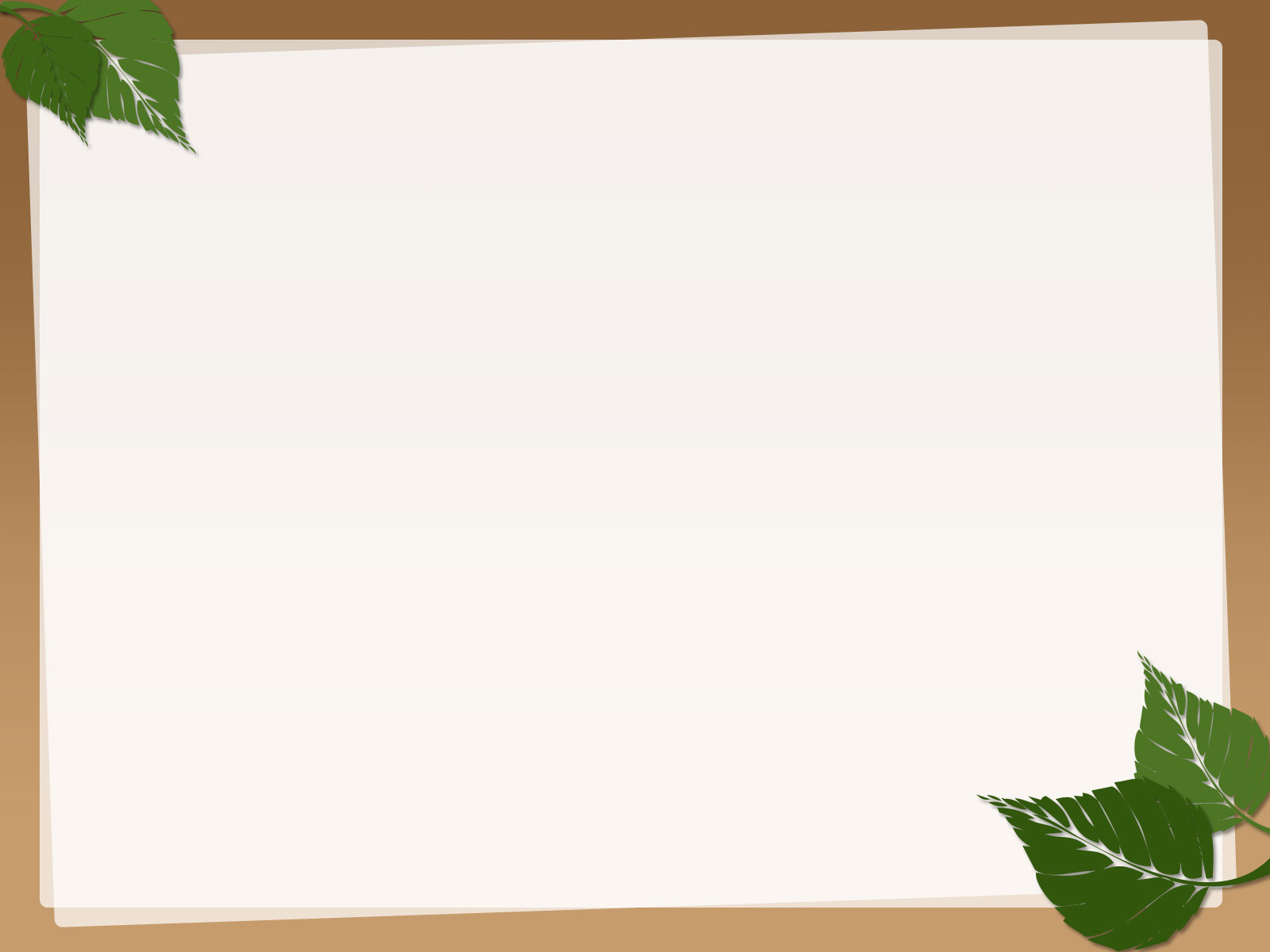 ĐẶT VẤN ĐỀ
II. NỘI DUNG BÀI HỌC
1. Khái niệm: (SGK)
2. Ý nghĩa: (SGK)
3. Cách rèn luyện: (SGK)
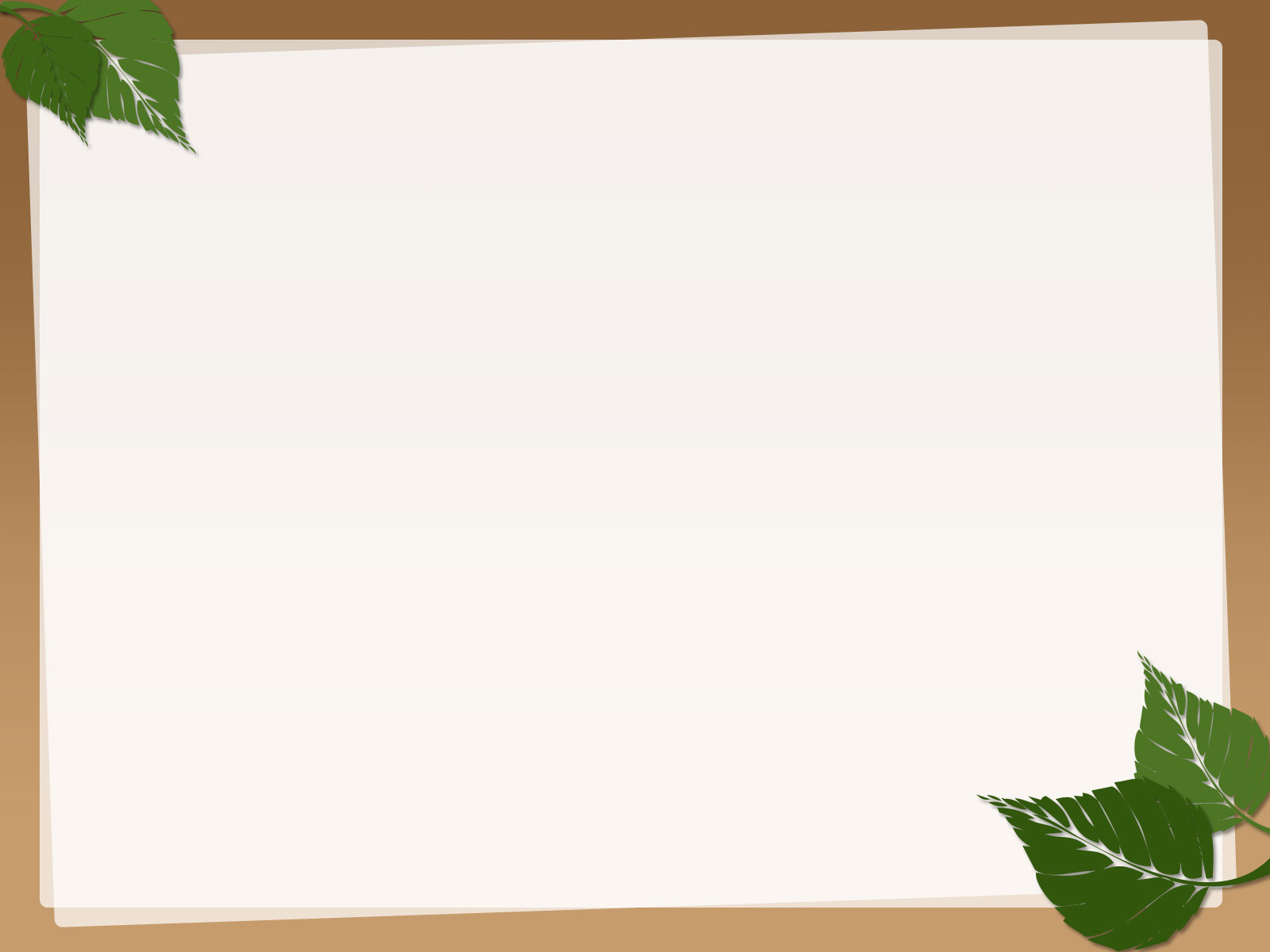 Sắp tới ngày ngàu giáo Việt Nam 20/11 nhà trường đã có kế hoạch tổ chức như thế nào để tri ân các thầy cô giáo?
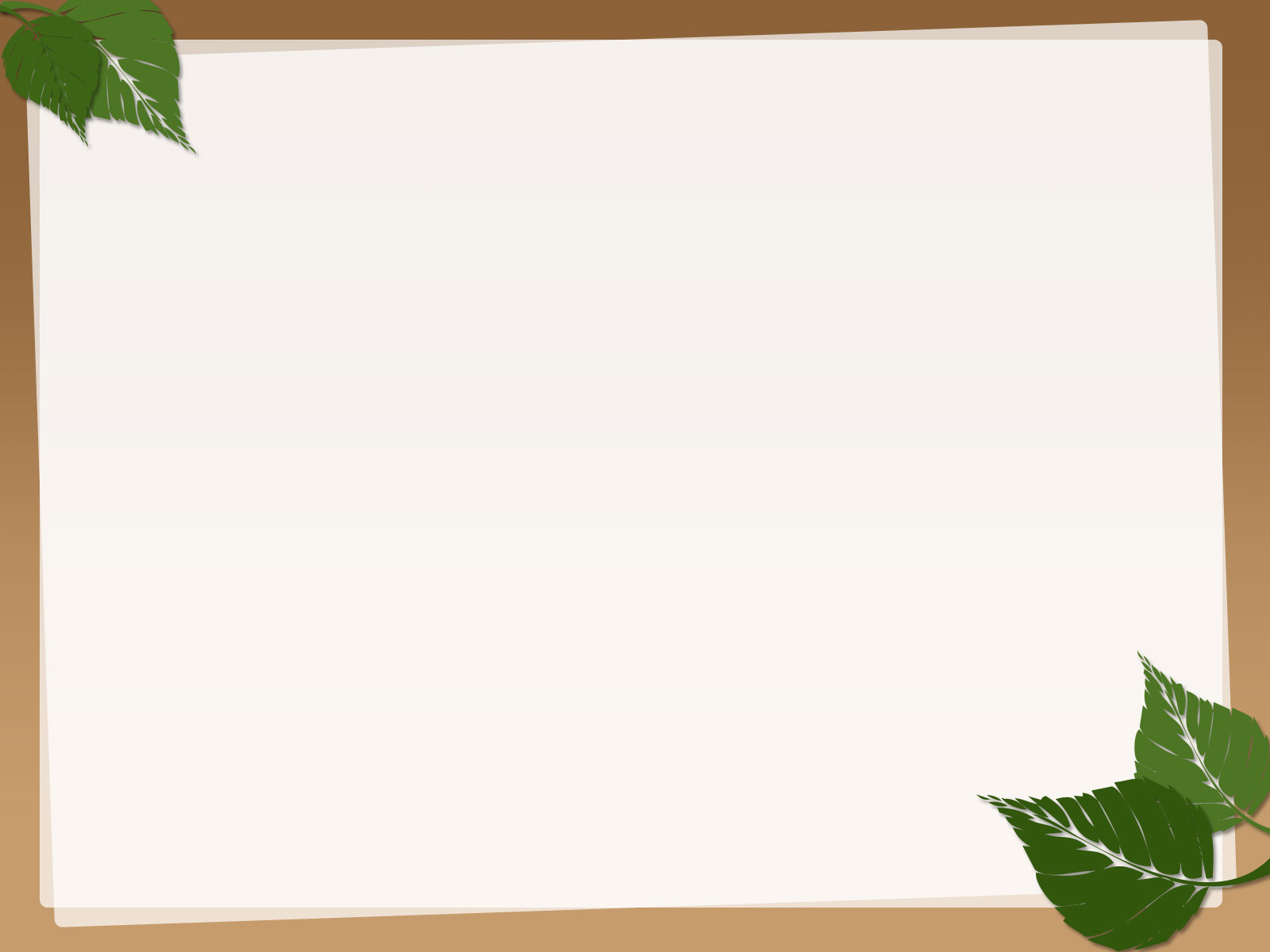 NỘI DUNG THẢO LUẬN
Nhóm 1: Vẽ và sưu tầm tranh thể hiện các hoạt động tập thể, hoạt động xã hội.
Nhóm 2: Tìm hiểu vấn đề “ Bảo vệ môi trường”
Nhóm 3: Tìm hiểu hoạt động “ Bảo vệ sức khỏe cộng đồng”
Nhóm 4: Hoạt động kỉ niệm 20/11
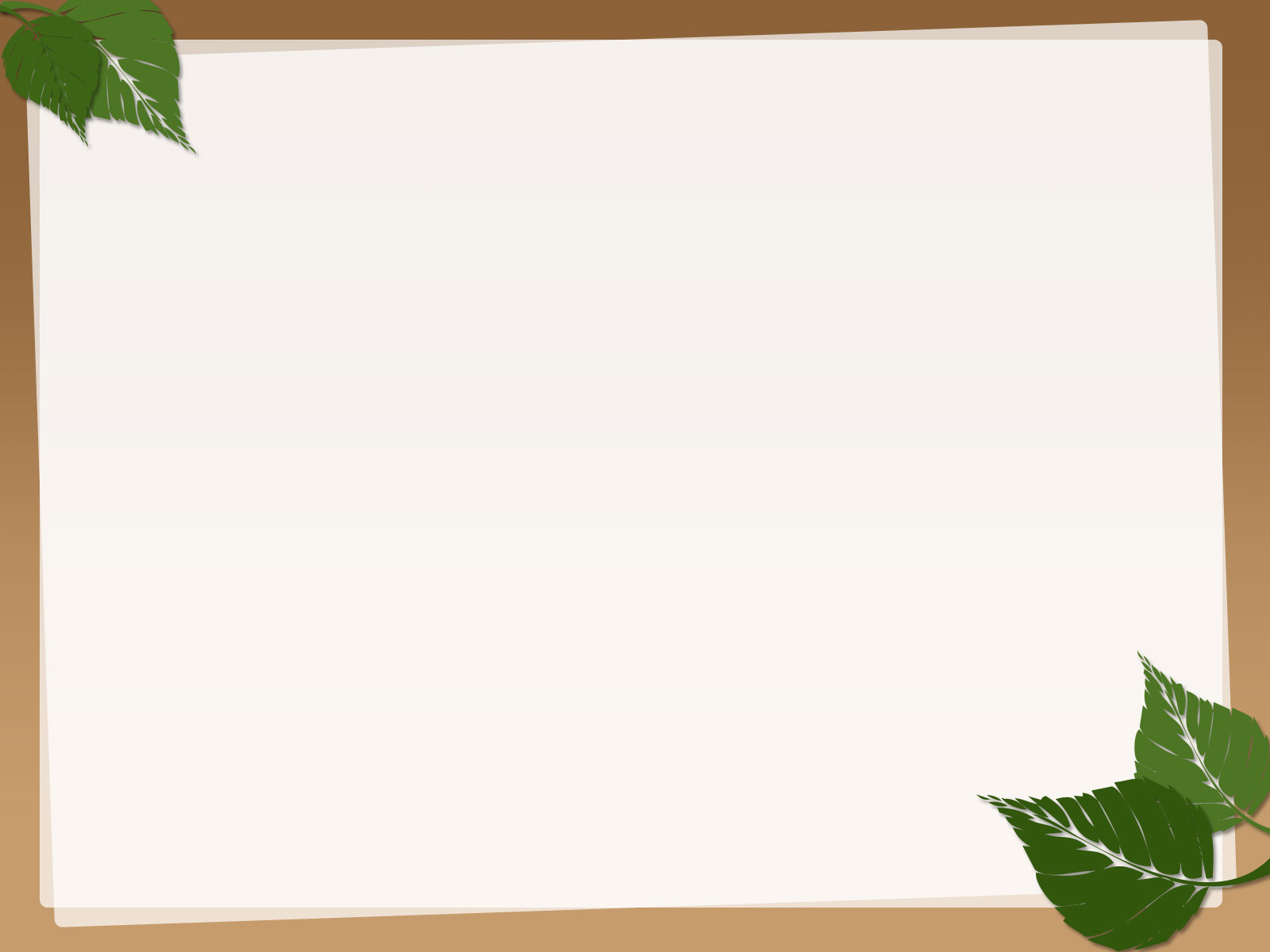 Nhóm 1
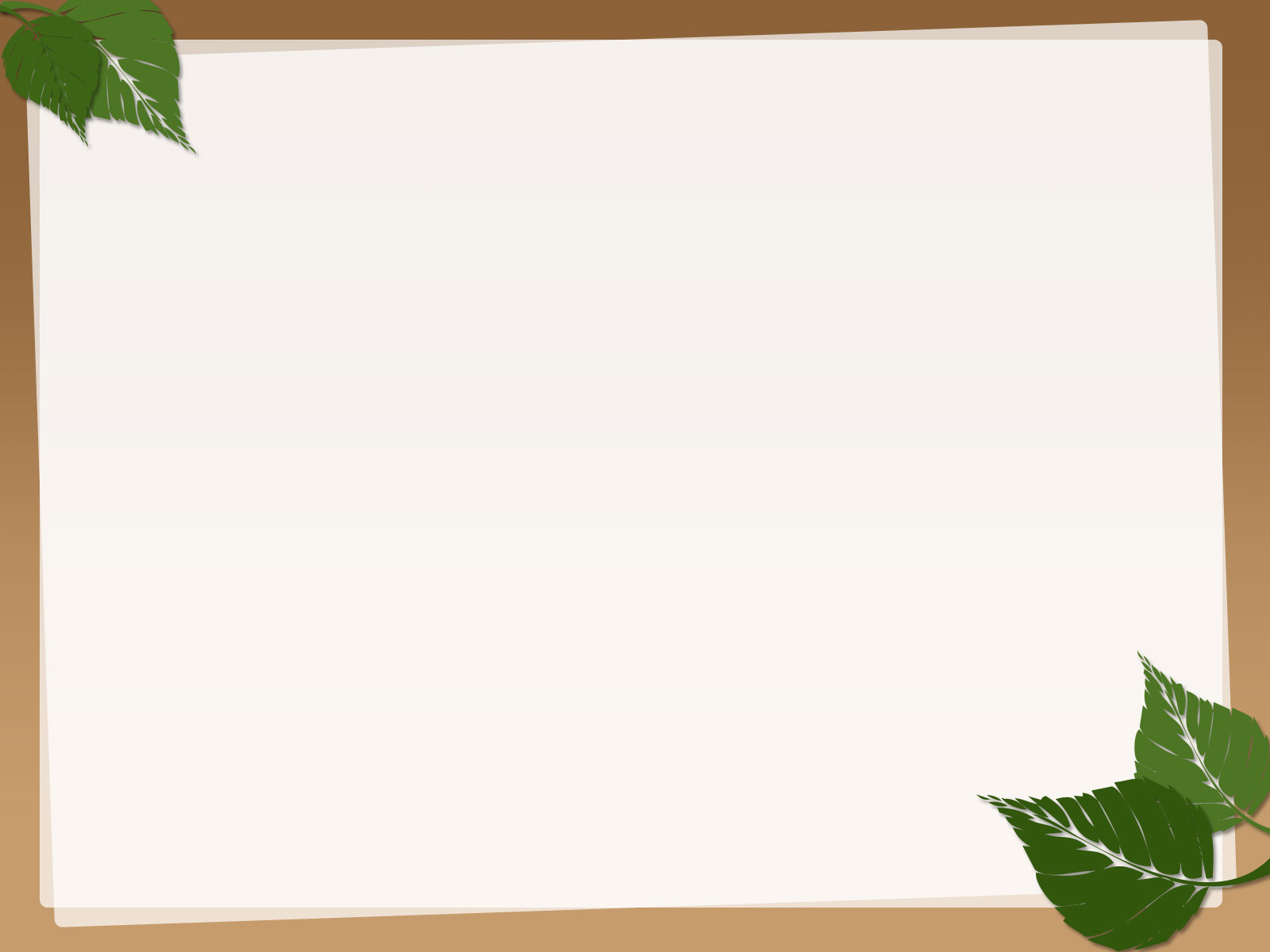 Nhóm 2
GV mở rộng bằng clip CB-GV-NV trường hưởng ứng và tham gia các hoạt động tập thể, hoạt động xã hội
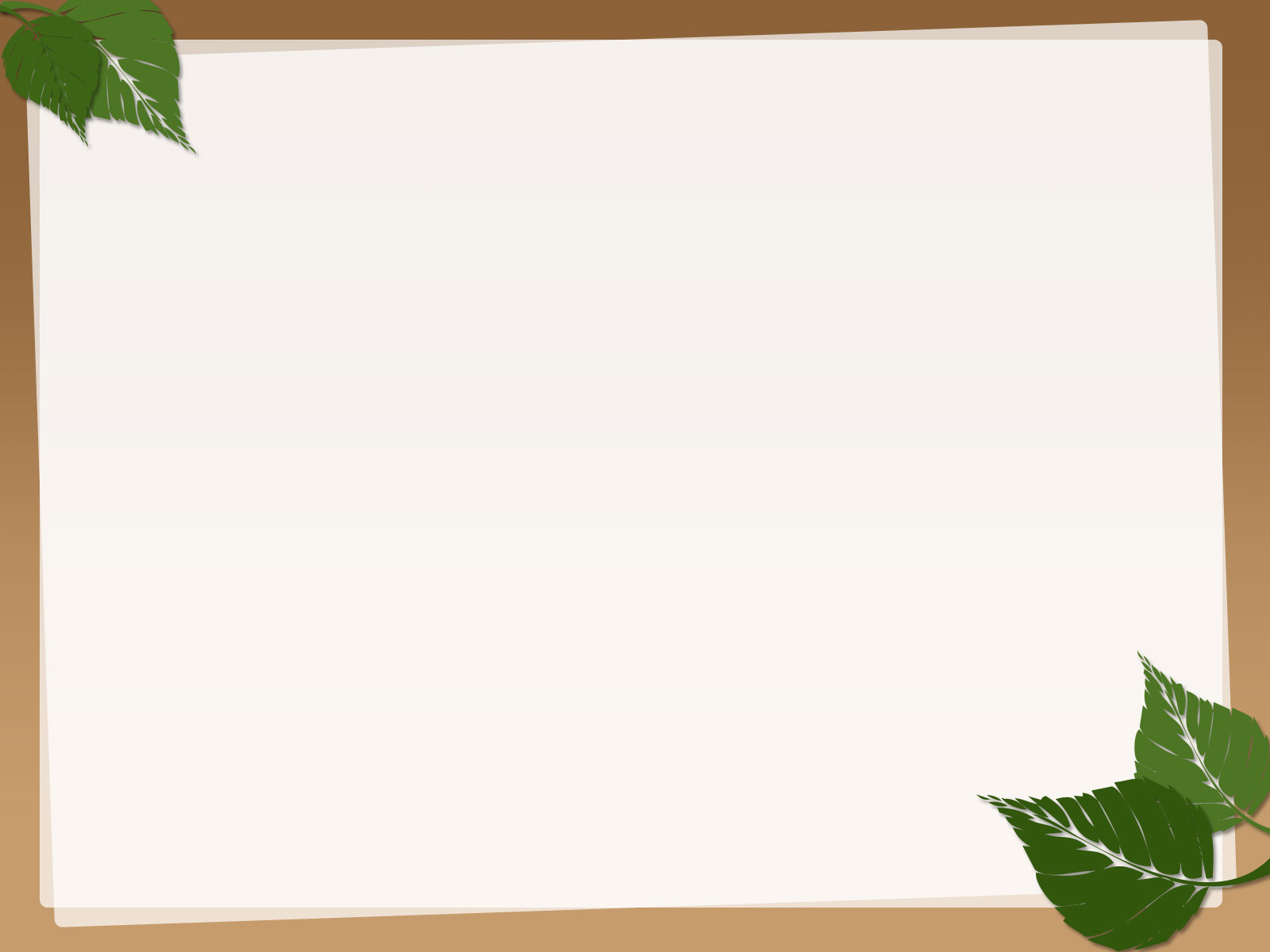 Nhóm 3
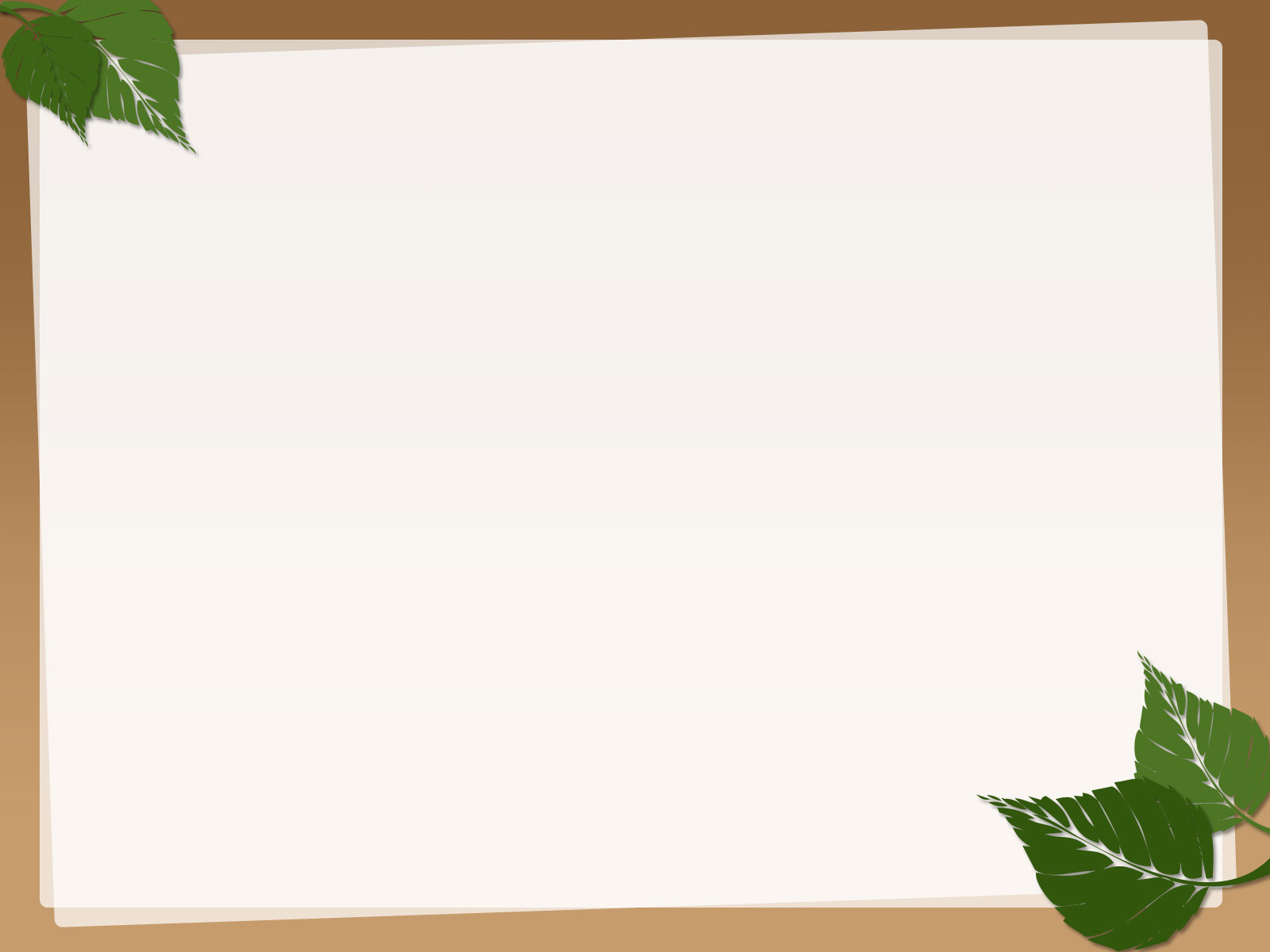 Nhóm 4
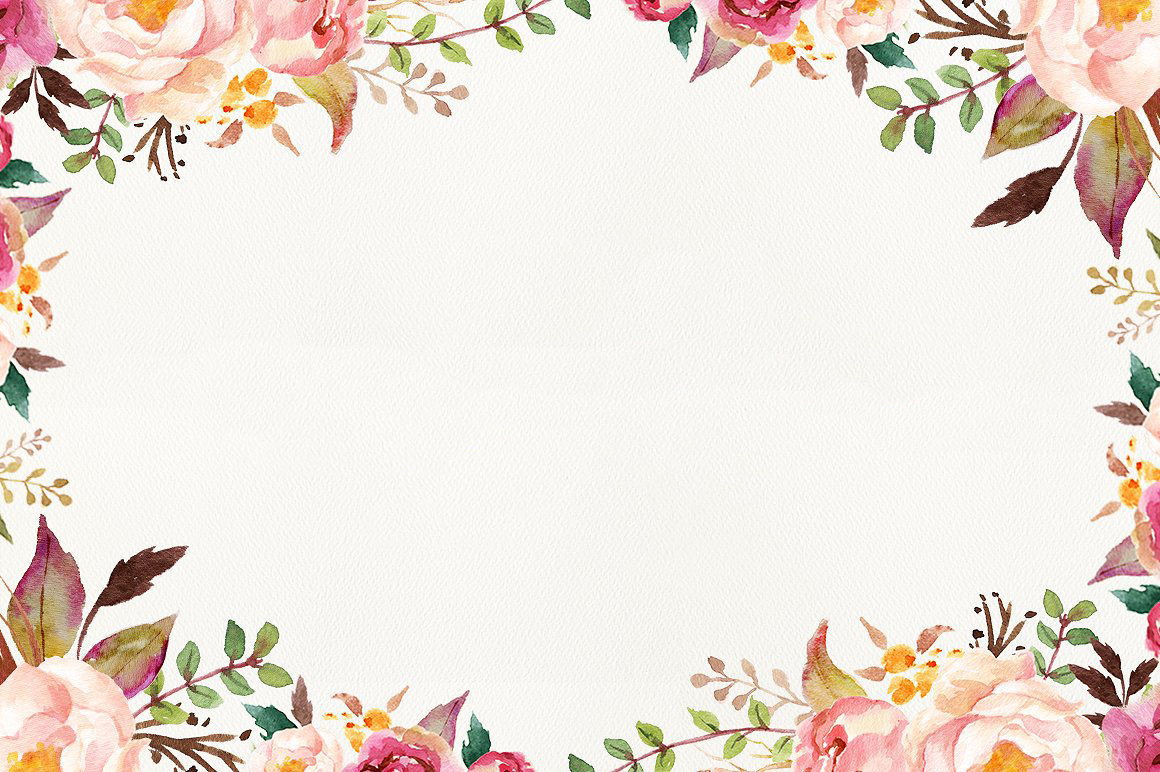 Dặn dò
Học bài 8
Chuẩn bị các tình huống cho bài 9
Cám ơn các thầy, cô giáo và các em đã lắng nghe!